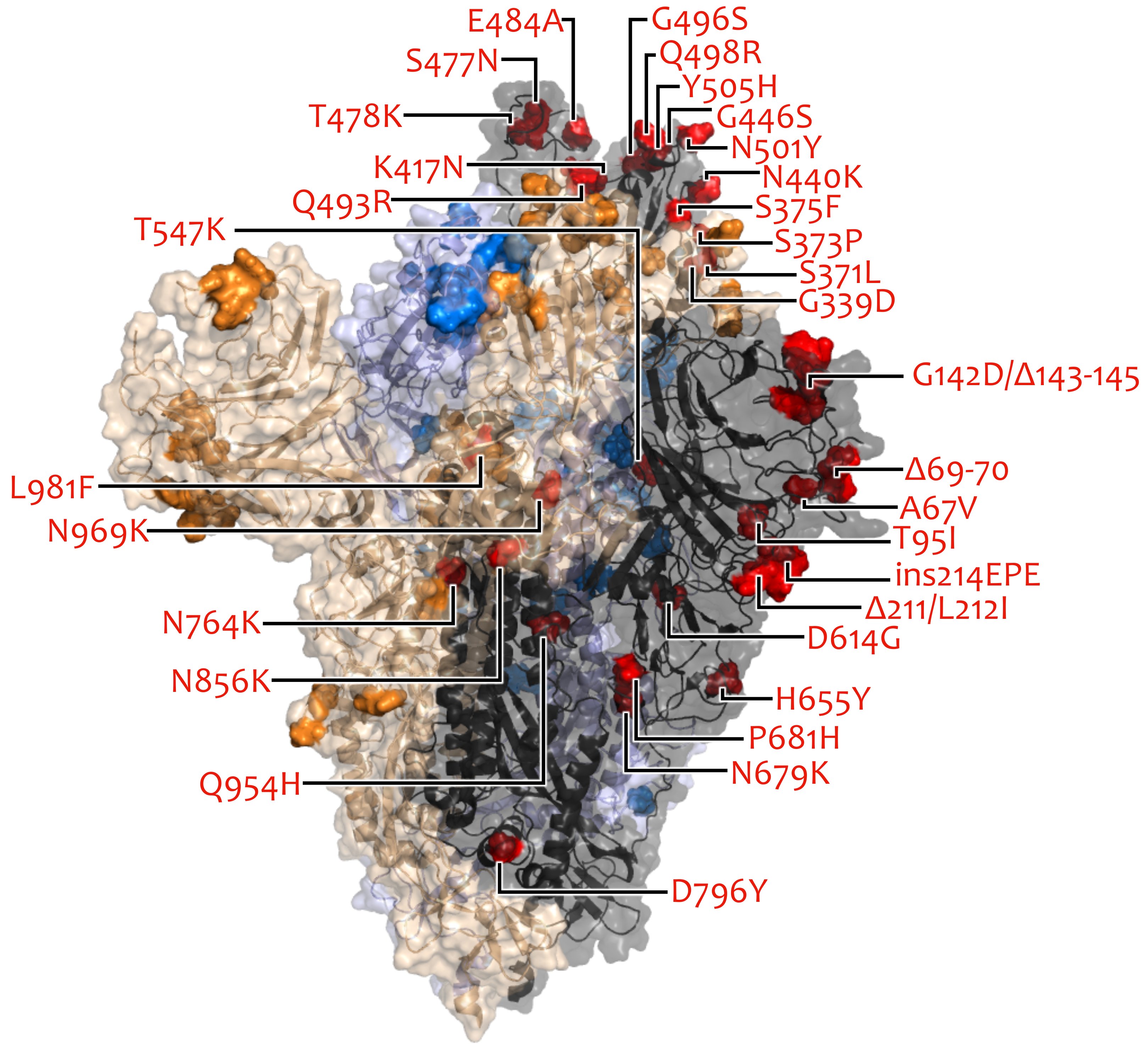 VOC/VOI in Deutschland aktuelle Situation
FG36, FG32, MF1, MF2, MF4, AG EvoBerlin, 16.02.2022
18.02.2022
1
Übersicht VOC/VOI in Erhebungssystemen
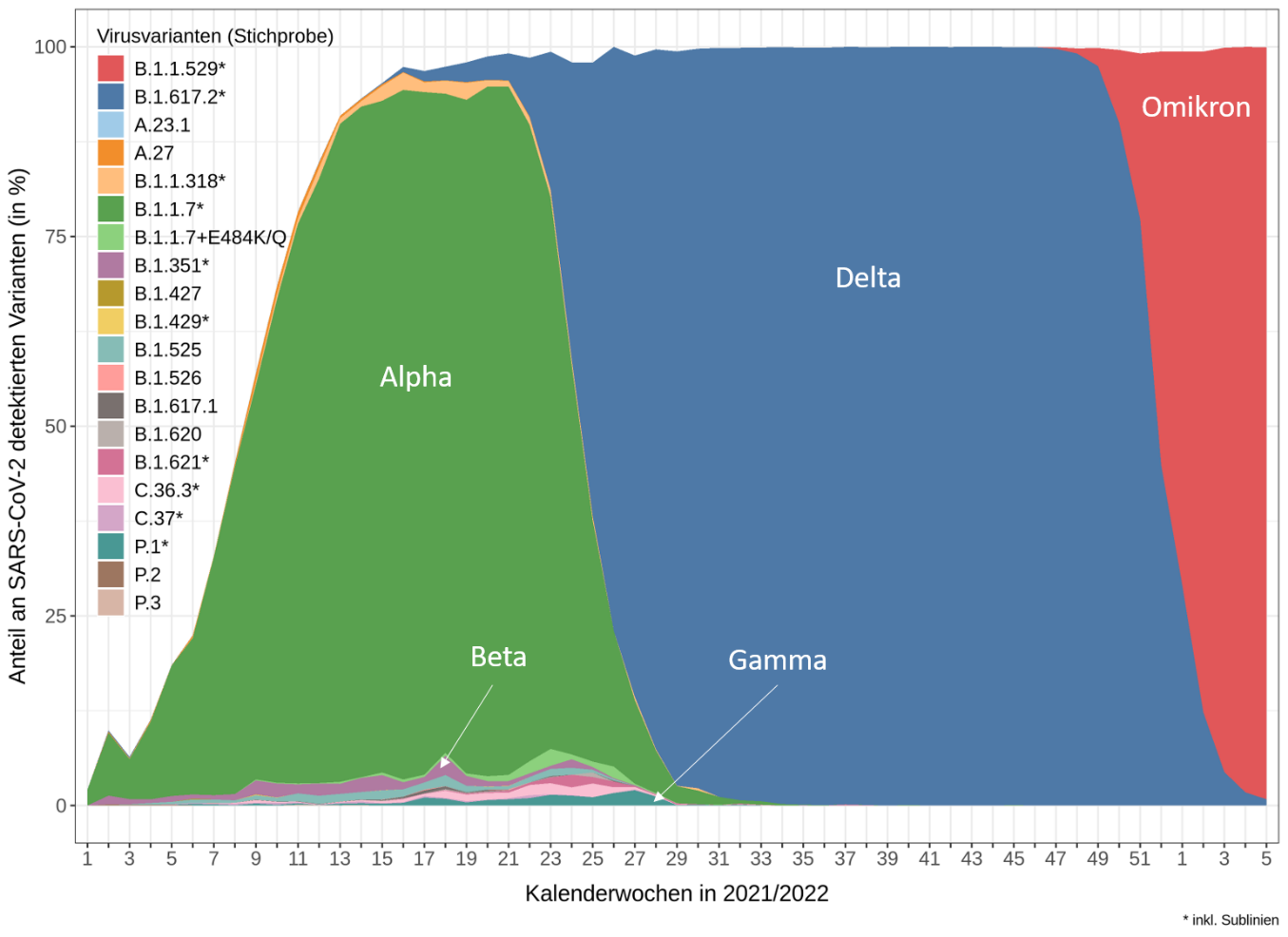 Hinweis: 	Veränderte TestVO  vom 11.02.2022: 		 Vergütung für der var.-spez. PCR  entfällt.		 IfSG-Datentabelle im VOC-Abschnitt würde entfallen.
18.02.2022
2
Omikron
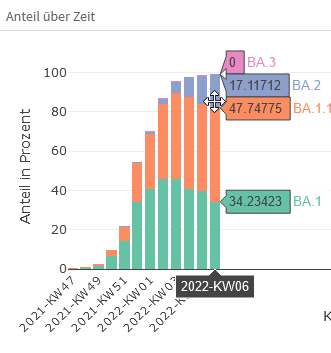 18.02.2022
3
BA.2 in Bundesländern (Daten: Stichprobe mit IfSG-match)
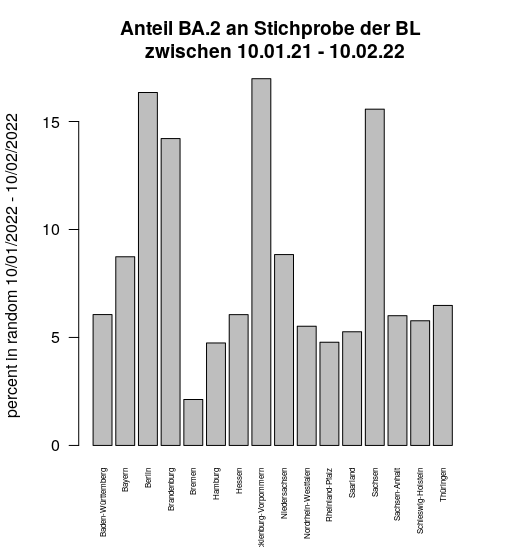 18.02.2022
4
18.02.2022
5